Root canal shaping
Shaping techniques
Rotation  – 45°
K – reamer

K- file
lenka.roubalikova@tiscali.cz
2
Shaping techniques
Rotace 45° pressure and pull motion
K – reamer

K- file
Risk of ledging
Zip, elbow effect
Via falsa
lenka.roubalikova@tiscali.cz
3
Shaping techniques
Filing
H- file

K – file
Risk of  periapical infection infection
Risk of plug
lenka.roubalikova@tiscali.cz
4
Shaping techniques
Balanced force
K- flexofile

 K – file (?)
90-180°
180 – 270°
lenka.roubalikova@tiscali.cz
5
Reaming
lenka.roubalikova@tiscali.cz
6
Filing
lenka.roubalikova@tiscali.cz
7
Balance forced technique
lenka.roubalikova@tiscali.cz
8
Methods of shaping
Rotation and filing combined

K - reamer
H- file
lenka.roubalikova@tiscali.cz
9
Methods of shaping
Circumferential filing
Rotation
Circumferential filing
10
lenka.roubalikova@tiscali.cz
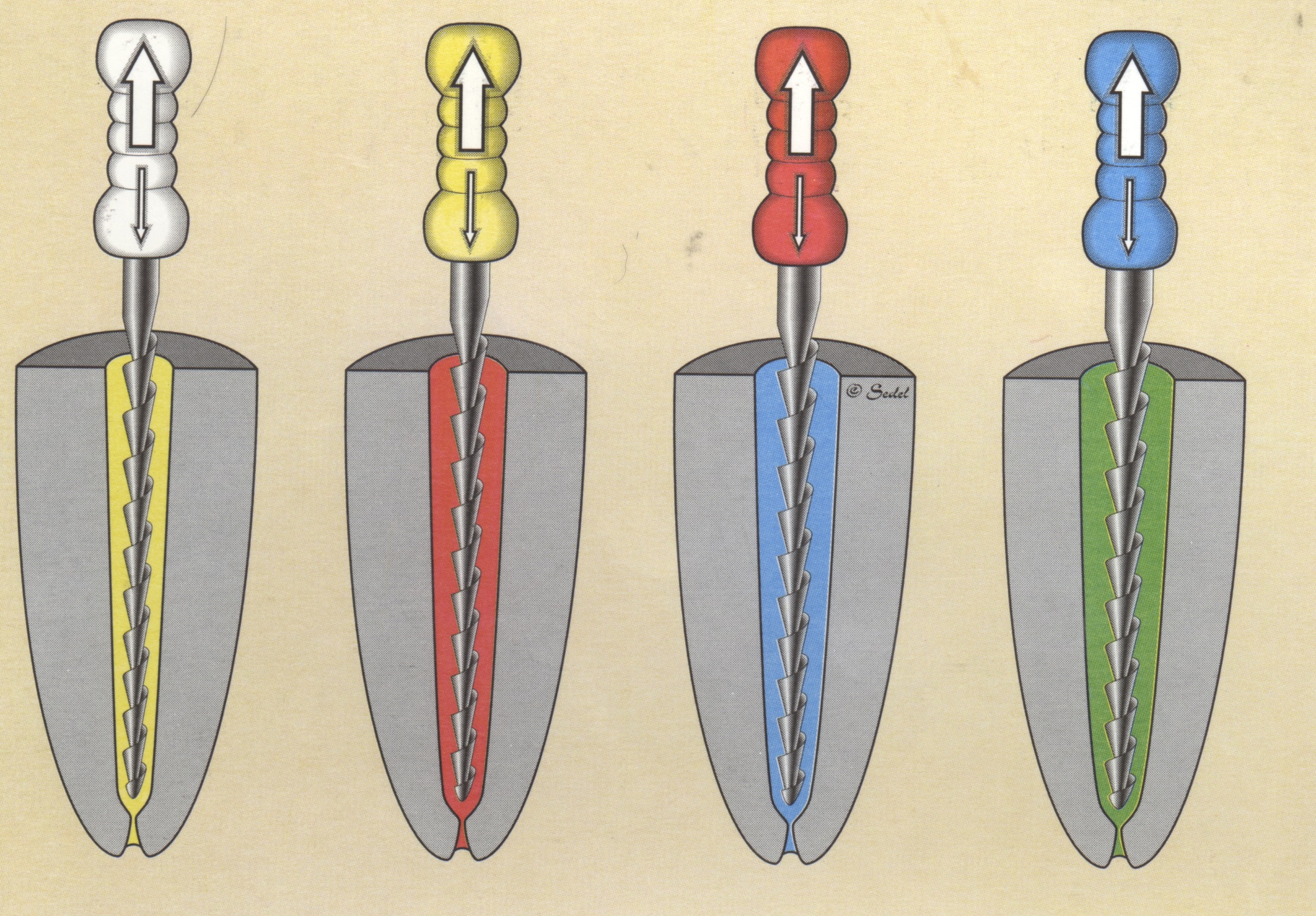 lenka.roubalikova@tiscali.cz
11
Dr. Sedlmayer
Methods of shaping
Combination of rotation and filing 

Start with rotation
Finishing with filing
Suitable for straihgt root canals
Methods of shaping
Step back method

Increasing size with decreasing length. 
Insertion of root canal instrument – WL
Next – 1 mm shorter
…
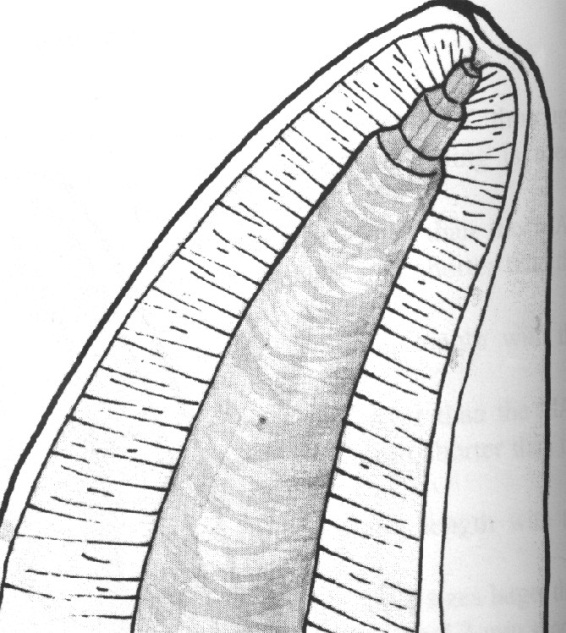 Taper
Final flaring with 
the smallest instrument

H- File nebo K - Flexofile.
Method modified double flaerd
I. Opening of root canal
- Coronal third
II. Apical preparation 
Cathetrization,measurement, shaping till ISO 30 – 35  balanced force. Master file – MAF (till WL)
III.Step back
Final flaring (MAF)